Working in International Teams
Angers, France
Summer 2019
Groups and Teams
How are groups and teams different?
What are the three key differences between groups and teams?
What are some of the benefits of using teams?
Are there any disadvantages to using teams?
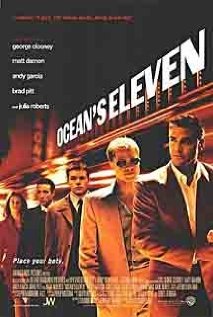 Task Complexity
Simple
Complex
Time
Assign to Individual
Assign to Team
No time
Plenty of time
Commitment
Essential
Not essential
Factors in the use of Teams
Structural Issues in Teams
How big should the group be? Is there an ideal group size?

How should we select group members? What determines group composition?

Are there some additional considerations when working in international teams?
Adjourning
Performing
Norming
Storming
Forming
Group Maturity
Ineffective Group
Mature Team
Stages of Team Development
Helping Teams Become Effective
Clear common goals: SMART goals
Careful selection: complementary skills & diversity
Building cohesion: give teams time to establish norms
Developing Trust: develop mutual accountability
Team Leadership: leader as coach / facilitator
Training: task relevant skills training
Managing Team Conflict: conflict can be functional
Reward Structure: combine individual & team rewards
Organizational Structure: structural changes
Building an Ethical Collaborative Culture: collaborative culture
Integrity
Open 
Communication
Reward
Cooperation
Trust
Fairness and 
Equity
Competence and
Hard work
Respect and
Support
Building Trust
Team Decision Making
Significant cross-cultural differences in how decisions are made
What people consider to be the purpose of meetings
How people view compromise
Preferred decision making method
Time frame
Finality factor
Speed of implementation
Team Leadership
Leader’s role changes as team matures
International team leaders MUST be aware of cultural differences
Communication challenge 	
Leadership style
Language 
Meeting management
Balance stance between team and HQ
Team Leadership & Cohesiveness
Transaction leader: Instrumental cohesion
Fragile
Transforming Leader: Emotional Cohesion
Moderate
Transcendent Leader: Structural Cohesion
Strongest
Cultural Differences & Leadership Style
Thinking about the cultural differences discussed, what implications can you draw for team leadership style?
Power Distance
Uncertainty Avoidance
Individualism / collectivism
Masculinity / Femininity OR performance / humane orientation
Universalism / particularism
Neutral / affective
Achievement / ascription
Mono-chronic / poly-chronic
High / low context
Roles in Teams
Relationship Building Roles
Supporting
Harmonizing
Tension relieving
Confronting
Energizing
Developing
Consensus building
emphasizing
Task Facilitating Roles
Direction giving
Information seeking
Information giving
Elaborating
Urging
Monitoring
Analyzing
Reality testing
Enforcing
Summarizing
Conflict Management
Rational  Conflict
Emotional Conflict
Providing Feedback to Team Members
Focus on behaviors 
Focus on observations
Focus on description
Focus on specific situation / incident
Focus on the present
Share ideas and information
Give feedback that is valuable
Give feedback at appropriate time and place
International Virtual Teams
Angers, France
Summer 2019
Electronic Communication
What are some electronic communication channels?

What are some advantages of electronic communication?

What are some potential disadvantages of electronic communication?
Virtual Teams
What are some of the advantages of using virtual teams?

What are some of the challenges of using virtual teams?

What are the challenges detailed in Oertig & Buergi’s article?
Virtual team challenges
Leadership challenge
Time differences
Lack of face-to-face contact 
Also
Managing the task
Managing people
Managing language and cultural issues
Managing the matrix
International Virtual Teams
What are some of the recommendations made in Oertig & Buergi’s article to addressing the challenges international virtual teams can face?